Le pluriel des noms composés
[Speaker Notes: Nous allons aborder le sujet du pluriel des noms composés.]
Définition
Les noms composés sont habituellement formés de deux ou de plusieurs mots généralement séparés par un trait d’union.
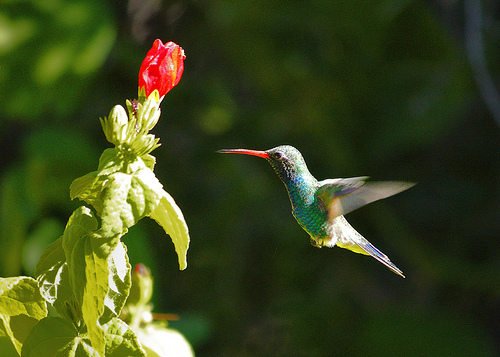 nom
Un oiseau-mouche
nom
Photo de jhaskellus, Flickr.com
[Speaker Notes: Comme nous l’avons mentionné au début de ce module : Les noms composés sont habituellement formés de deux ou de plusieurs mots généralement séparés par un trait d’union. 
Voici les combinaisons possibles qu’on trouve dans les mots composés : 
Un oiseau-mouche – ce mot composé est formé de deux noms : oiseau et mouche]
Définition
Les noms composés sont habituellement formés de deux ou de plusieurs mots généralement séparés par un trait d’union.
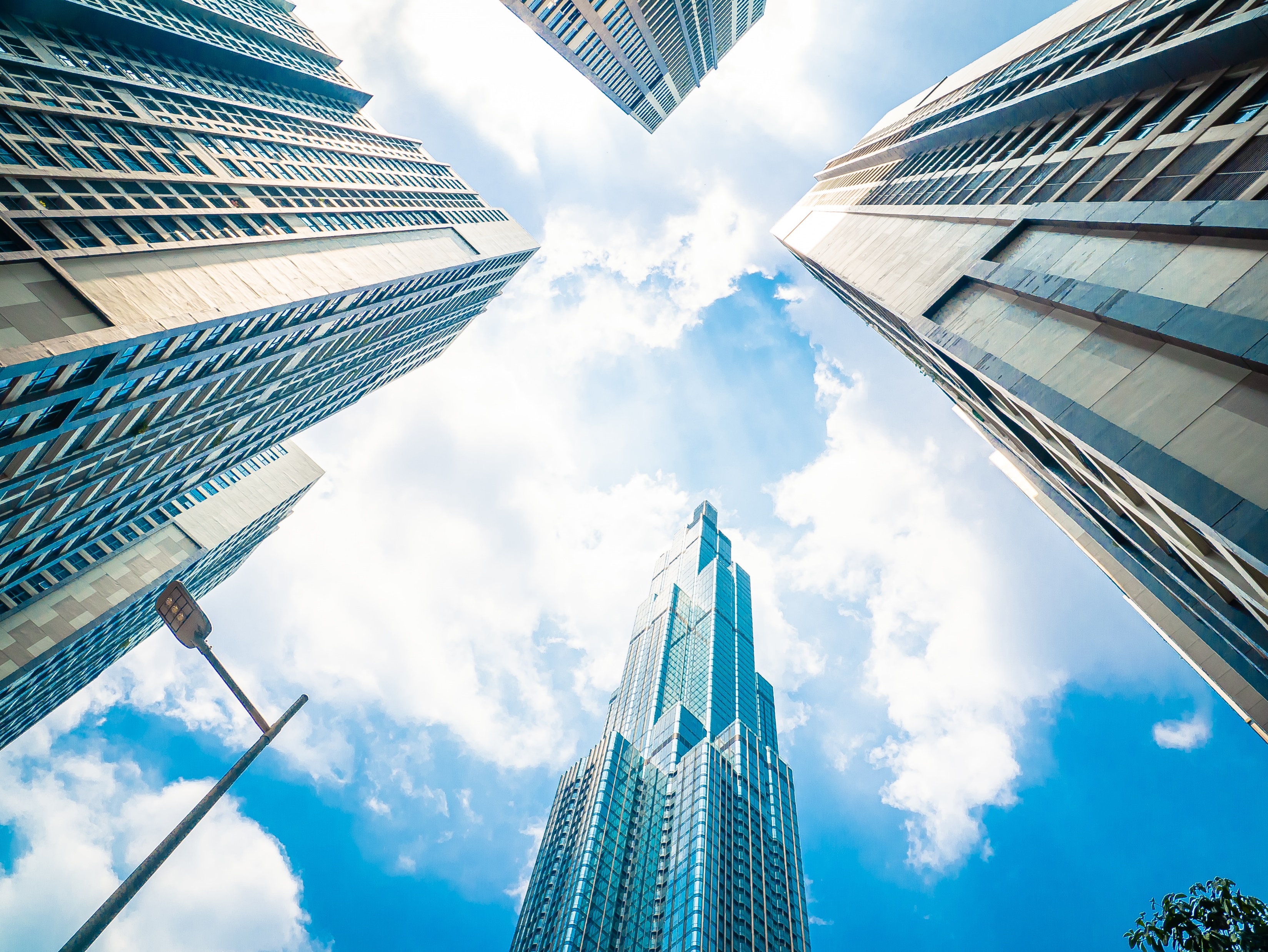 verbe
Un gratte-ciel
nom
Photo  de CreateTravel.tv, Unsplash
[Speaker Notes: Un gratte-ciel – ce mot se compose du verbe (gratter) et du nom (ciel)]
Définition
Les noms composés sont habituellement formés de deux ou de plusieurs mots généralement séparés par un trait d’union.
adjectif
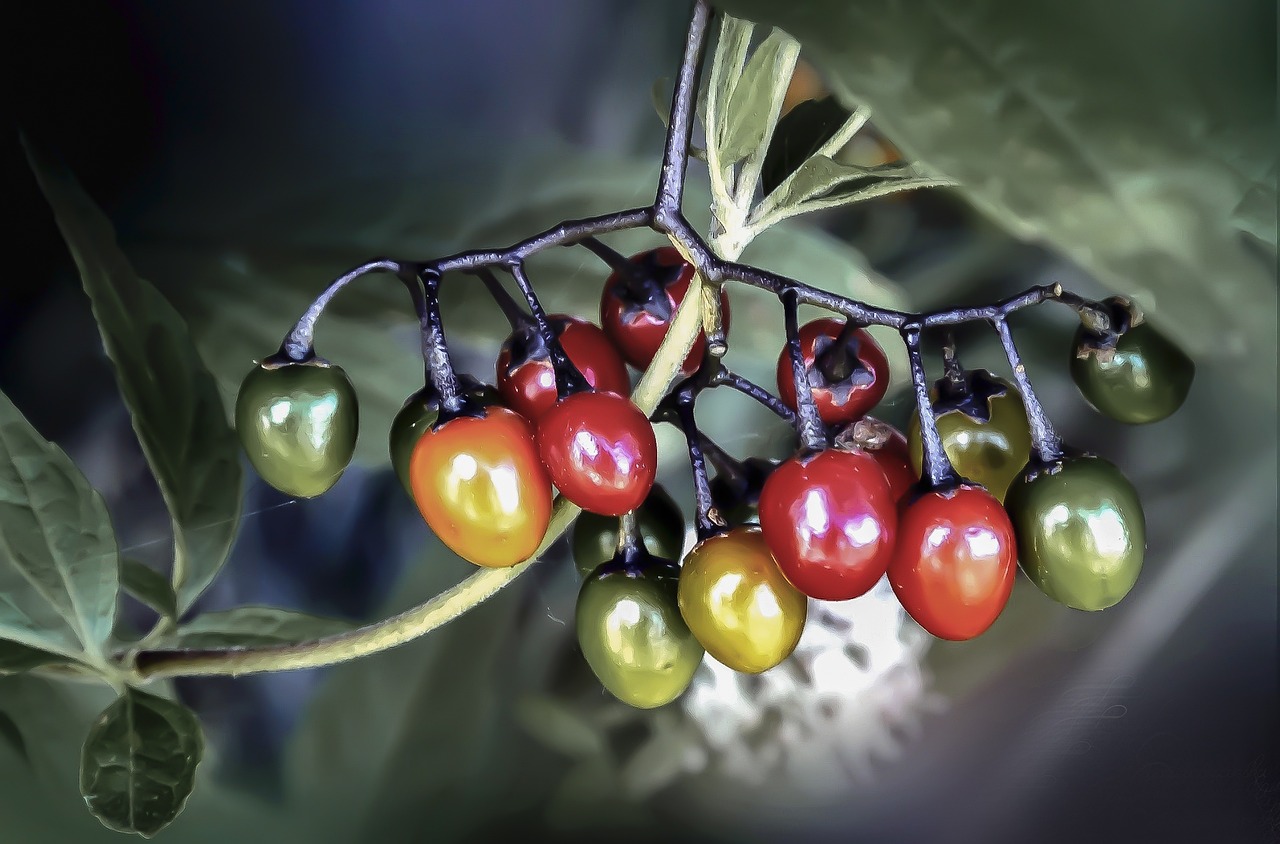 Une douce-amère
adjectif
Photo de Gabriela Piwowarska, Pixabay
[Speaker Notes: Une douce-amère – nous formons ce nom composé à partir de deux adjectifs féminins : douce et amère]
Formation du pluriel
Nom + adjectif
 
les coffres-forts
les grands-mères
Verbe + nom
 
des gratte-ciels, 
des essuie-mains, 
des couvre-lits
Mais!
des trompe-l’œil des prie-Dieu
Nom + nom

des oiseaux-mouches 
des choux-fleurs
Mot invariable + nom

des arrière-abris 
des haut-parleurs
Mais!
Nom + nom (complément)

des pommes de terre
1
2
Verbe + verbe

des laissez-passer 
des ouï-dire (hearsay)
des chefs-d'œuvre
des arcs-en-ciel
[Speaker Notes: Passons maintenant à la formation du pluriel des noms composés. Ce qu’il faut comprendre ici c’est que le pluriel des noms composés est étroitement lié à la nature des mots qui les composent. 
Dans la combinaison d’un nom et d’un adjectif pour former un nom composé,

les deux éléments prennent la marque du pluriel 
Par exemple, 
les coffres-forts
les grands-mères
 
S’il s’agit de deux noms opposés ou coordonnés, les deux noms prennent une marque du pluriel d’après la règle générale:
 
des oiseaux-mouches – les deux mots sont au pluriel (oiseau) et (mouche), des choux-fleurs – les deux noms se mettent au pluriel
 
Mais attention, si le deuxième nom est complément du premier, seul le premier varie (il y a souvent une préposition entre les deux noms). Considérons un exemple suivant : 
des pommes de terre 
(nous avons deux noms, le premier est « pomme » et le deuxième « de terre ». Donc ce deuxième nom représente un complément du premier. Dans le cas du pluriel des noms composés le complément reste invariable.)
 
encore quelques exemples :
des chefs-d'œuvre, 
des arcs-en-ciel
 
VERBE+NOM
le verbe ne change pas, alors que le nom se met au pluriel
des gratte-ciels, des essuie-mains, des couvre-lits  
 
 
mais : 
des trompe-l’œil (pas de pluriel si le nom est accompagné d’un article, comme « l’œil » où nous observons l’article défini)
 (ni non plus pour le nom qui commence par une majuscule) des prie-Dieu
 
MOT INVARIABLE + NOM 
Dans ce contexte, les mots invariables comprennent les adverbes et les prépositions.
Seul le nom prend la marque du pluriel
 
des arrière-abris  (« arrière » est une préposition, donc elle reste invariable, nous ajoutons un « s » au nom « abris »)
des haut-parleurs (il s’agit des appareils qui parlent haut, haut est un adverbe et il reste invariable)
 
Et finalement, la dernière combinaison c’est « VERBE+VERBE »
Dans ce cas, tous les éléments restent invariables : 
des laissez-passer, des ouï-dire (hearsay), etc.]